HS hãy dự đoán những lĩnh vực nào thuộc KHTN?
Hs Nối các hình ảnh với các lĩnh vực tương ứng.
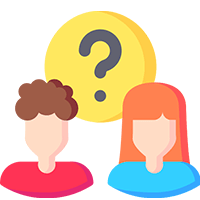 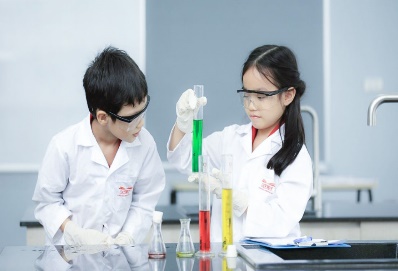 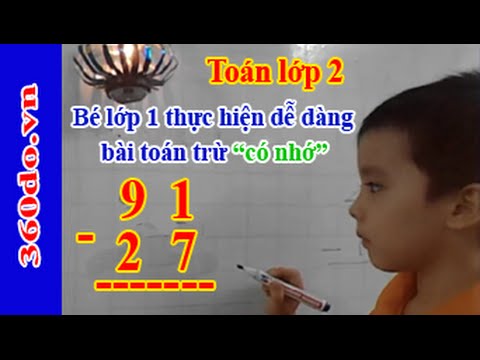 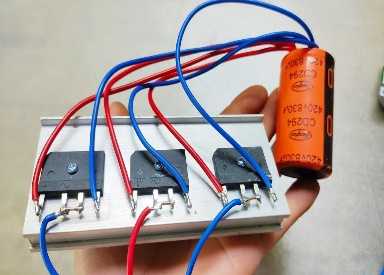 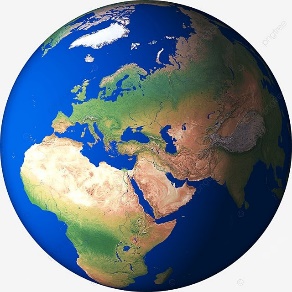 H.3
H.2
H.4
H.1
Vật lí
Toán học
Khoa học trái đất
Vật lý   Hóa học   Sinh học   Toán học  Văn học    Khoa học trái đất   Thiên văn học
Hóa học
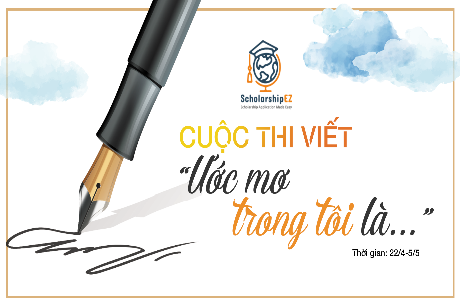 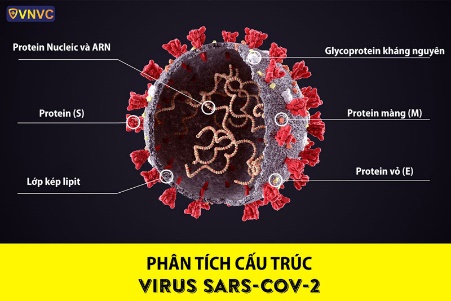 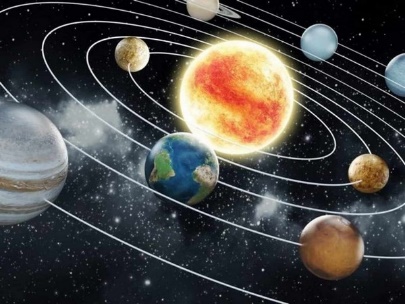 H.5
H.6
H.7
Văn học
Thiên văn học
Sinh học
BÀI 2: CÁC LĨNH VỰC CHỦ YẾU CỦA KHOA HỌC TỰ NHIÊN (2 tiết)
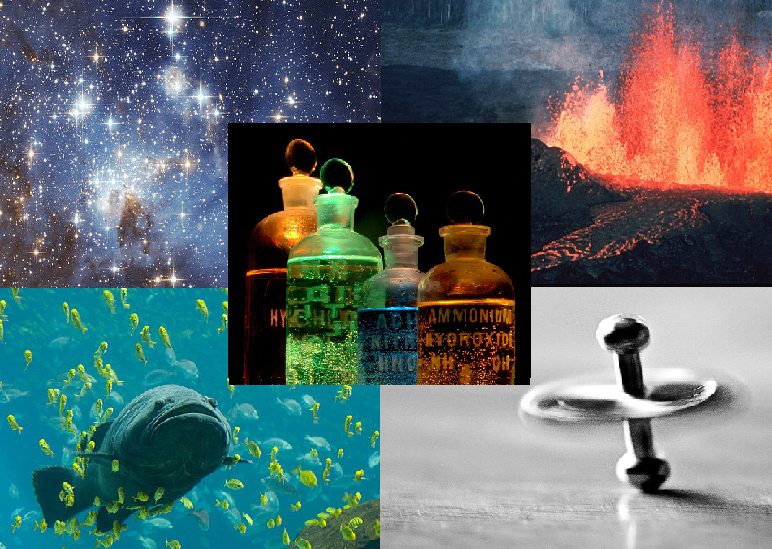 NỘI DUNG BÀI HỌC
1
Lĩnh vực chủ yếu của khoa học tự nhiên
Vật sống và vật không sống
2
1. LĨNH VỰC CHỦ YẾU CỦA KHOA HỌC TỰ NHIÊN
TIME LIMIT: 
20 minutes
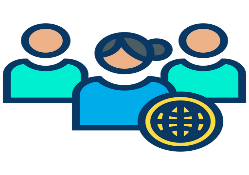 HS quan sát TN và hoàn thành câu hỏi mục 1/8
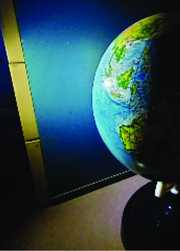 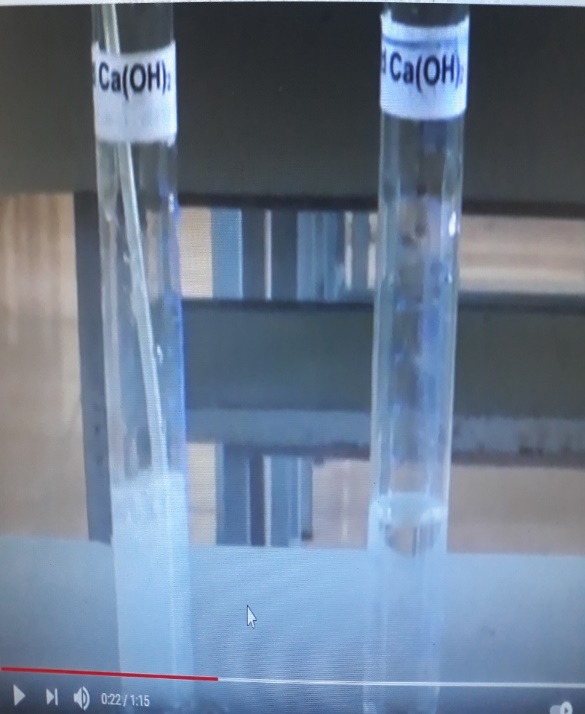 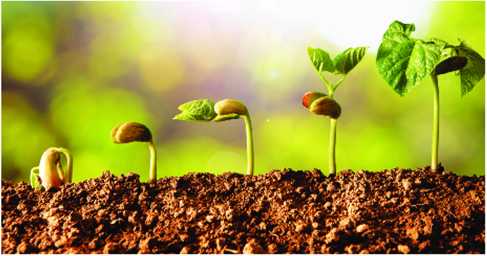 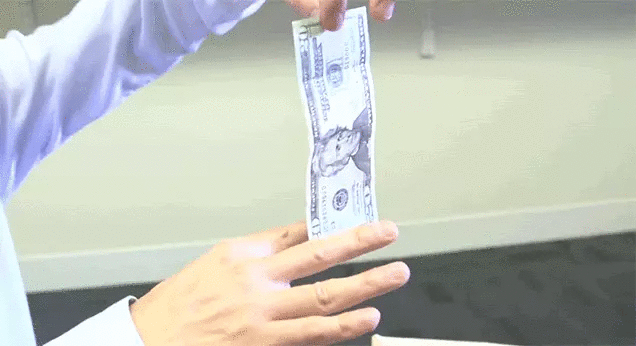 TN4. Một học sinh chiếu đèn pin vào quả địa cầu, một học sinh khác cho quả địa cầu quay.
TN1: Cầm một tờ giấy giơ lên cao và buông tay.
TN3. Quan sát quá trình nảy mẩm của hạt đậu.
TN2. Sục khí carbon dioxide vào cốc chứa nước vôi trong.
Cầm một tờ giấy giơ lên cao và buông tay.
Thí nghiệm 1
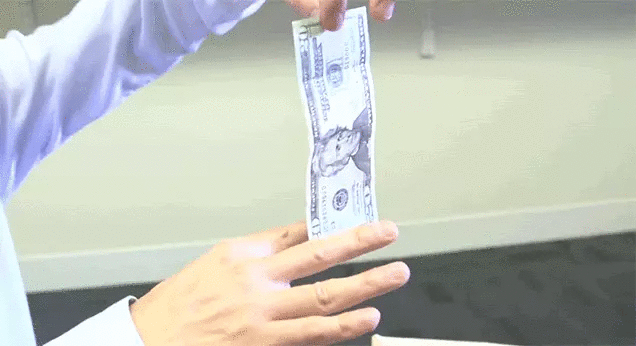 VẬT LÝ
Thí nghiệm 2
Sục khí carbon dioxide vào cốc chứa nước vôi trong.
HÓA HỌC
Thí nghiệm 3
Quan sát quá trình nảy mầm của hạt đậu.
SINH HỌC
Một học sinh chiếu đèn pin vào quả địa cầu, một học sinh khác cho quả địa cầu quay.
Thí nghiệm 4
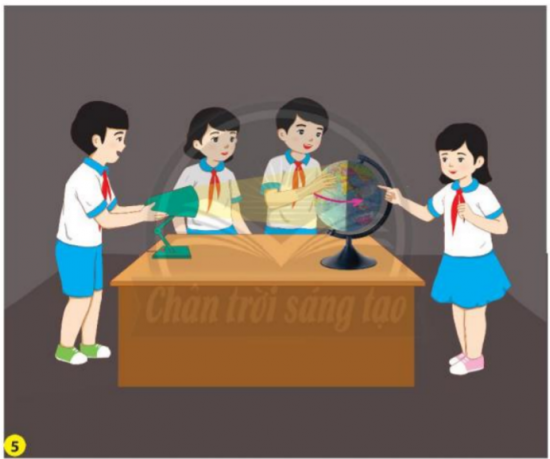 THIÊN VĂN HỌC
Khoa học tự nhiên gồm những lĩnh vực nào?
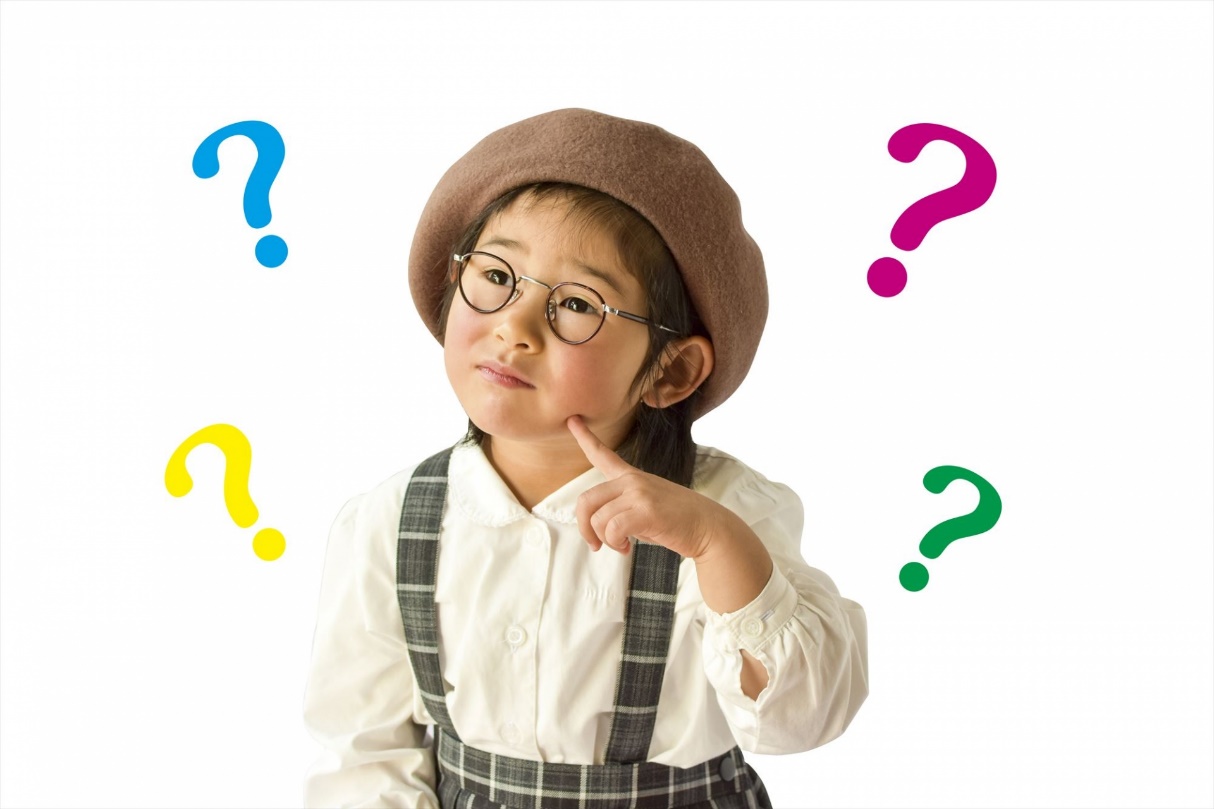 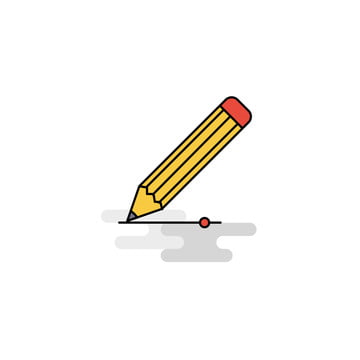 Nội dung: Khoa học tự nhiên bao gồm một số lĩnh vực chính như:
- Vật lí học nghiên cứu về vật chất, quy luật vận động, năng lượng và sự biến đổi. 
- Hoá học nghiên cứu về chất và sự biến đổi của chúng. 
- Sinh học nghiên cứu về các vật sống, mối quan hệ giữa chúng với nhau và với môi trường.
- Khoa học Trái Đất nghiên cứu về Trái Đất và bầu khí quyển của nó.
- Thiên văn học nghiên cứu về quy luật vận động và biến đổi của các vật thể trên bầu trời.
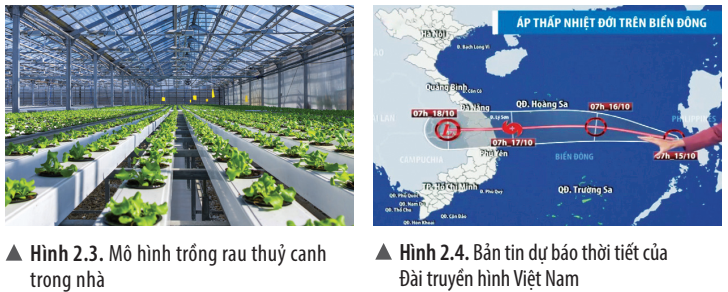 Ứng dụng trong các hình từ 2.3 đến 2.8 liên quan đến những lĩnh vực nào của khoa học tự nhiên?
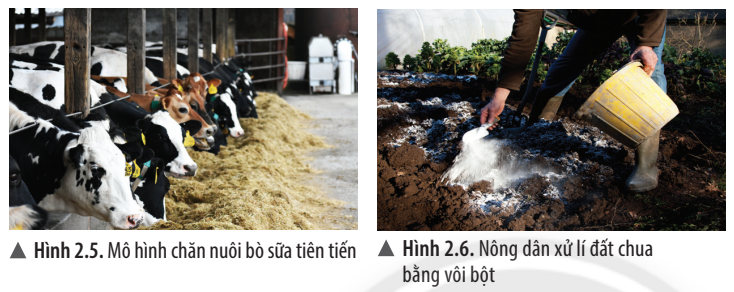 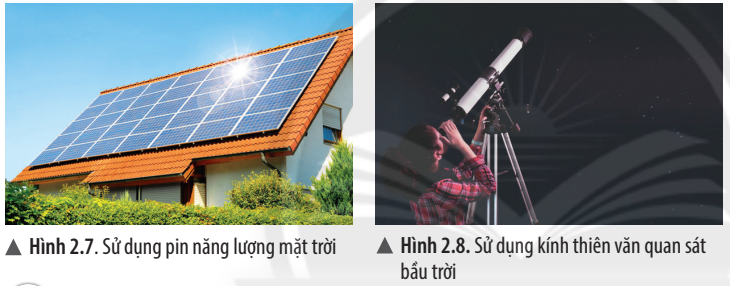 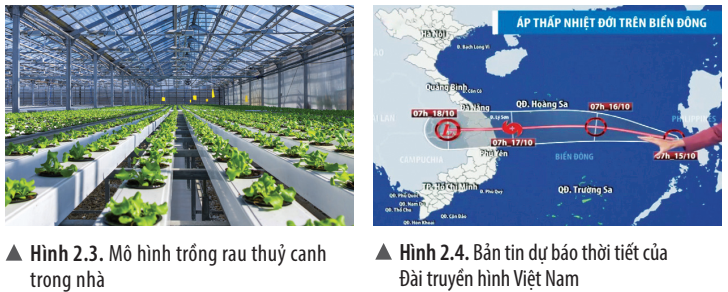 Sinh học
Khoa học Trái Đất
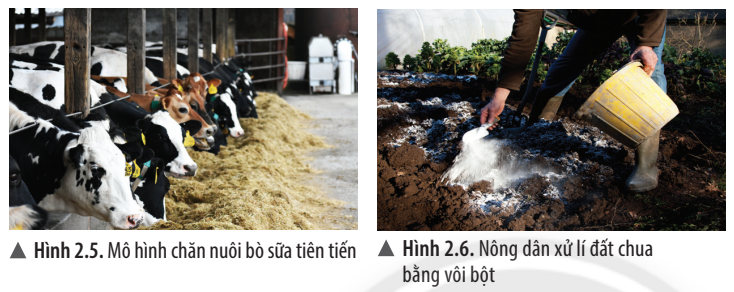 Sinh học
Hoá học
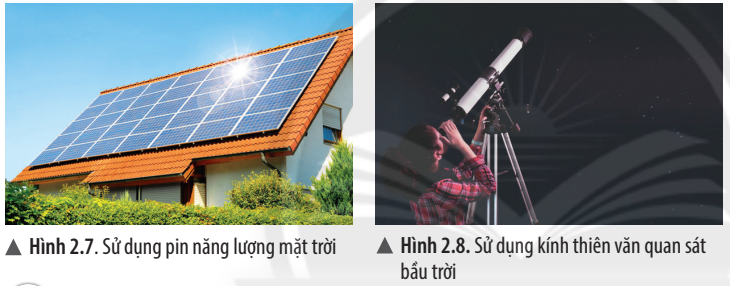 Vật lí học.
Thiên văn học
Câu 5. Sắp xếp các hoạt động thực tế sau vào các lĩnh vực tương ứng của khoa học tự nhiên?
X
X
X
X
X
X
X
X
2. VẬT SỐNG VÀ VẬT KHÔNG SỐNG
Hãy quan sát hình từ 2.9 đến 2.12, em hãy cho biết các vật trong hình có đặc điểm gì khác nhau (sự trao đổi chất, khả năng sinh trưởng, phát triển và sinh sản).
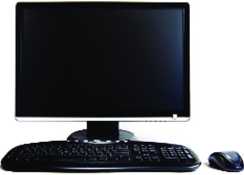 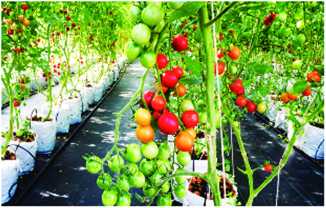 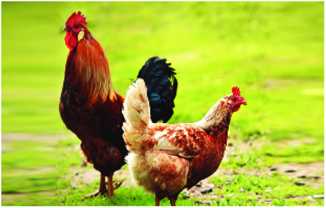 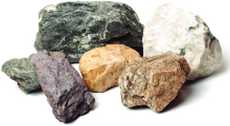 Hình 2.9. Con gà
Hình 2.11. Đá sỏi
Hình 2.12. Máy 
tính
Hình 2.10. Cây cà chua
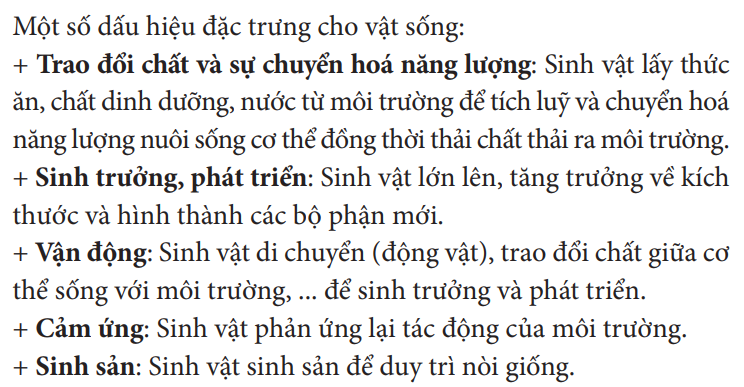 Đánh dấu x (nếu có) và dấu 0 (nếu không) vào cột tương ứng của mỗi vật
O
X
X
X
X
X
X
O
X
X
X
O
O
O
O
X
O
O
O
O
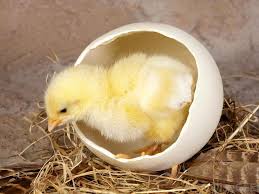 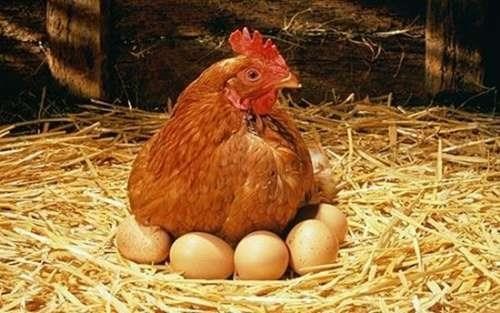 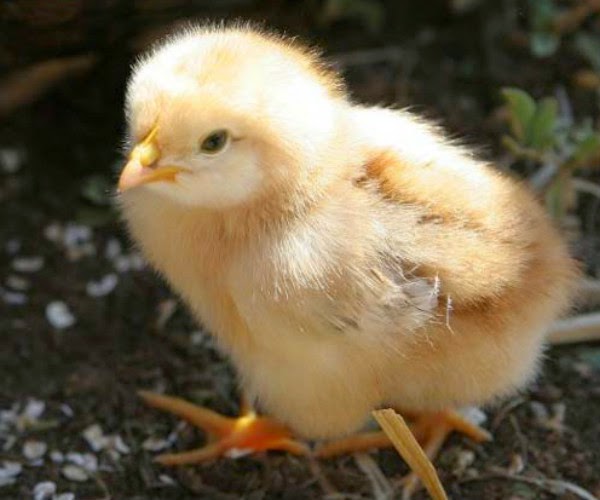 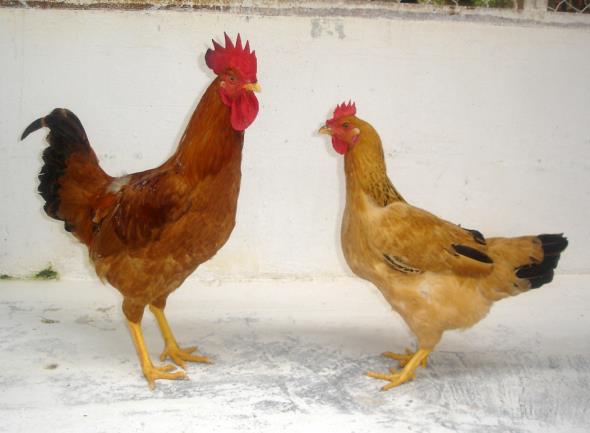 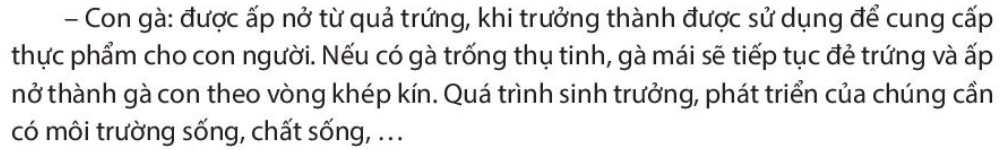 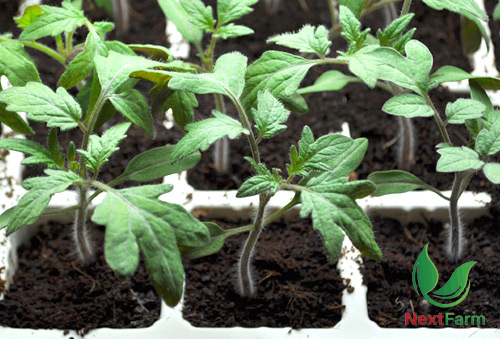 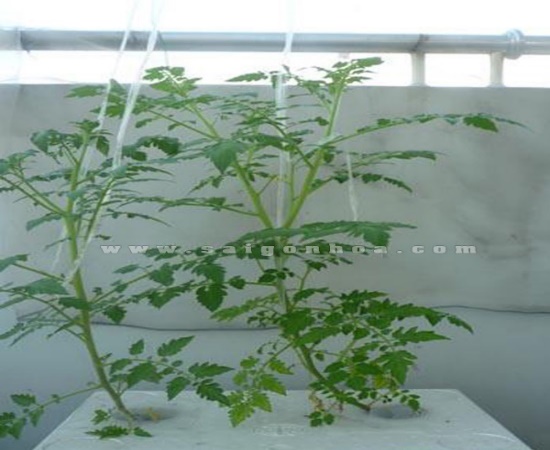 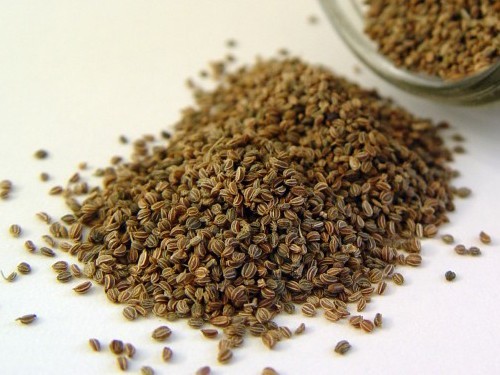 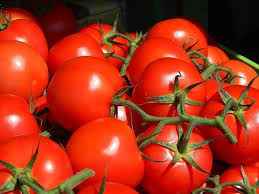 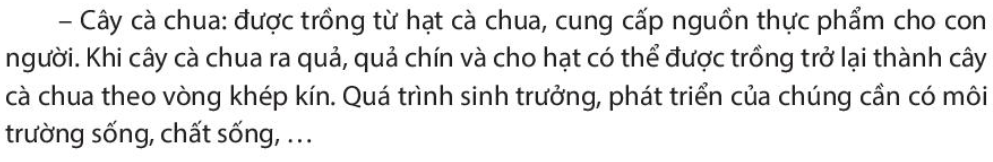 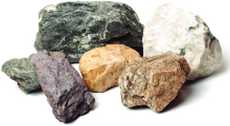 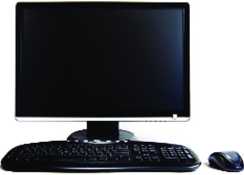 Hình 2.11. Đá sỏi
Hình 2.12. Máy tính
Do tự nhiên tạo ra, không trao đổi chất, không có khả năng phát triển và sinh sản.
Do con người chế tạo ra để sử dụng trong học tập, nghiên cứu khoa học, lao động sản xuất và cuộc sống hằng ngày. Máy tính không trao đổi chất, không có khả năng phát triển và sinh sản.
Như thế nào là vật sống và vật không sống?
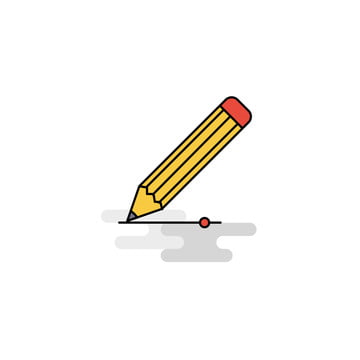 - Vật sống: Là vật có các biểu hiện sống như trao đổi chất và chuyển hóa năng lượng; có khả năng sinh trưởng, phát triển, vận động, cảm ứng, sinh sản. 
- Vật không sống: Là vật không có biểu hiện sống.
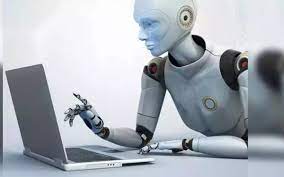 Một chú robot có thể cười, nói và hành động như một con người. Vậy robot là vật sống hay vật không sống?
+ Robot có trao đổi chất không?
+ Robot có sinh trưởng và phát triển không?
+ Robot có sinh sản không?
Robot không có đặc trưng sống. Do đó, nó là vật không sống.
Câu 1
LUYỆN TẬP
Vật nào sau đây là vật không sống?
B.
A.
Côn trùng.
Vi khuẩn.
Cây hoa.
C.
D.
Than củi. .
Câu 2
Khoa học tự nhiên không bao gồm lĩnh vực nào sau đây?
A.
Vật lí học
B.
Hóa học và sinh học
Khoa học trái đất và thiên văn.
D.
Lịch sử loài người.
C.
Câu 3
Lĩnh vực chuyên nghiên cứu về thực vật thuộc lĩnh vực nào của khoa học tự nhiên?
A.
Hóa học.
B.
Vật lí.
C.
Sinh học.
D.
Khoa học trái đất.
Câu 4
Lĩnh vực dự báo thời tiết; cảnh báo lũ quét, sóng thần, sạt lở … thuộc lĩnh vực nào của khoa học tự nhiên?
A.
Vật lí
B.
Hóa học
Khoa học Trái Đất.
D.
C.
Sinh học.
Bài tập:
Ngày nay, người ta đã sản xuất nhiều xe máy điện để phục vụ đời sống của con người.
Theo em, việc sửa chữa xe máy điện có phải là nghiên cứu khoa học tự nhiên không?
Việc sản xuất xe máy điện là ứng dụng thuộc lĩnh vực nào của khoa học tự nhiên?
Sử dụng xe máy điện có gây ô nhiễm môi trường không?
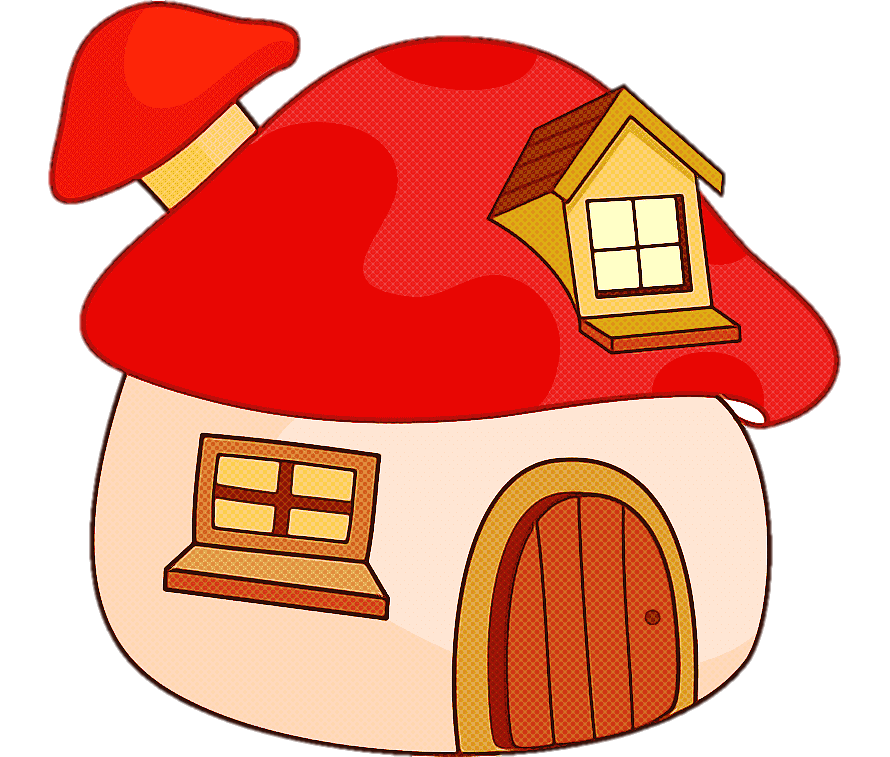 NHIỆM VỤ VỀ NHÀ
Hoàn thành các bài tập trong SBT và SGK.
Chuẩn bị bài “Quy định an toàn trong phòng thực hành. Giới thiệu một số dụng cụ đo - Sử dụng kính lúp và kính hiển vi quang học”